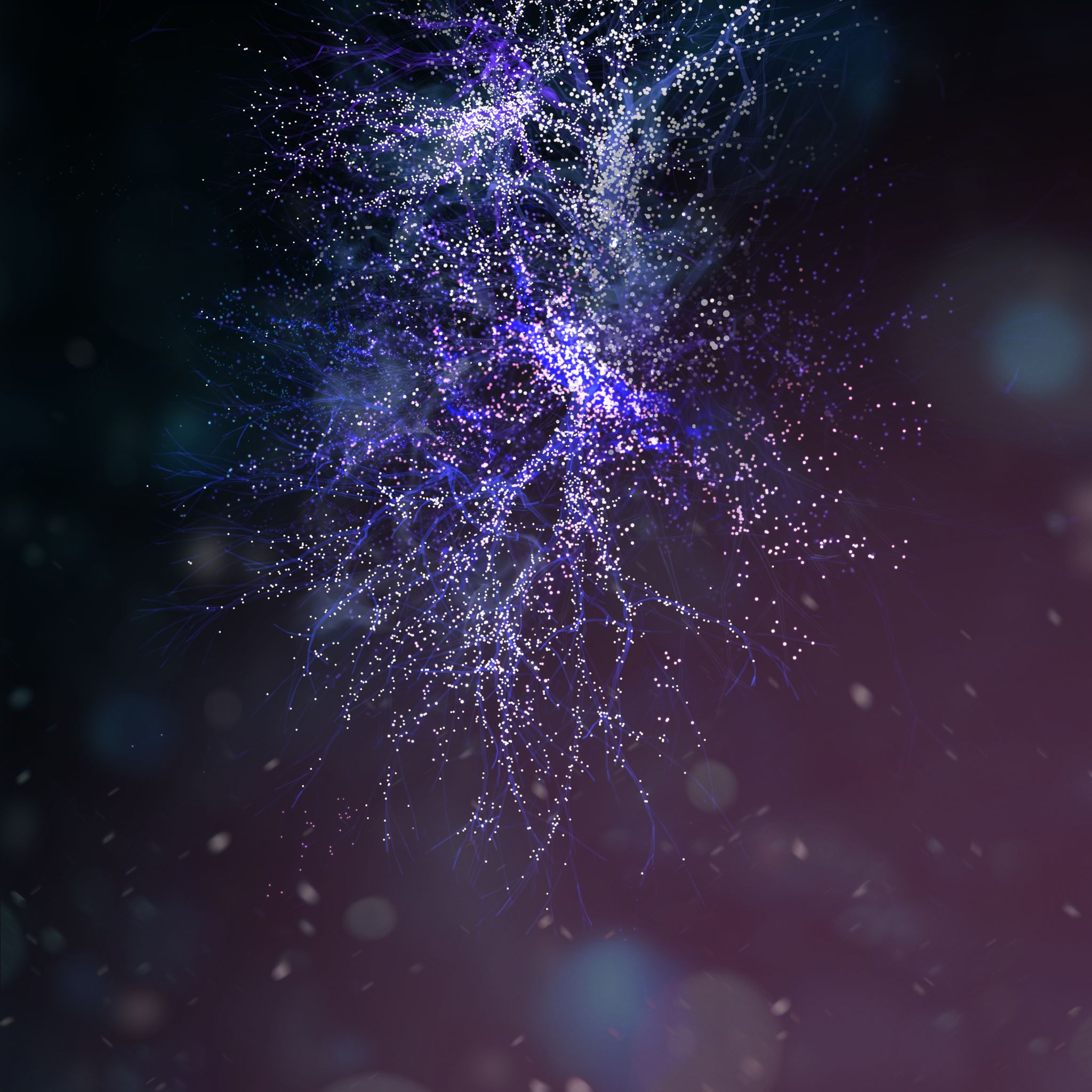 Tema 2: “soluciones de ecuaciones algebraicas y trascendentales”
2.1 Métodos que usan intervalos
2.1.1 EL MÉTODO DE LA BISECCIÓN
Paso 1). Elija valores iniciales inferior, xl, y superior, xu, que encierren la raíz, de forma tal que la función cambie de signo en el intervalo. Esto se verifica comprobando que f(xl) f(xu) < 0.
Paso 3). Realice las siguientes evaluaciones para determinar en qué subintervalo está la raíz:
a) Si f(xl)f(xr) < 0, entonces la raíz se encuentra dentro del subintervalo inferior o izquierdo. Por lo tanto, xu = xr y vuelva al paso 2.
b) Si f(xl)f(xr) > 0, entonces la raíz se encuentra dentro del subintervalo superior o derecho. Por lo tanto, haga xl = xr y vuelva al paso 2.
c) Si f(xl)f(xr) = 0, la raíz es igual a xr; termina el cálculo.
Utiliza el método de la bisección para determinar el coeficiente de arrastre c necesario para que un paracaidista de masa m = 68.1 kg tenga una velocidad de 40 m/s después de una caída libre de t = 10 s. Nota: La aceleración de la  gravedad es 9.8 m/s2.
2.1.3 Método de la Falsa Posición (regula falsi o método de interpolación lineal)
2.2 Iteración simple de Punto Fijo (Métodos abiertos)
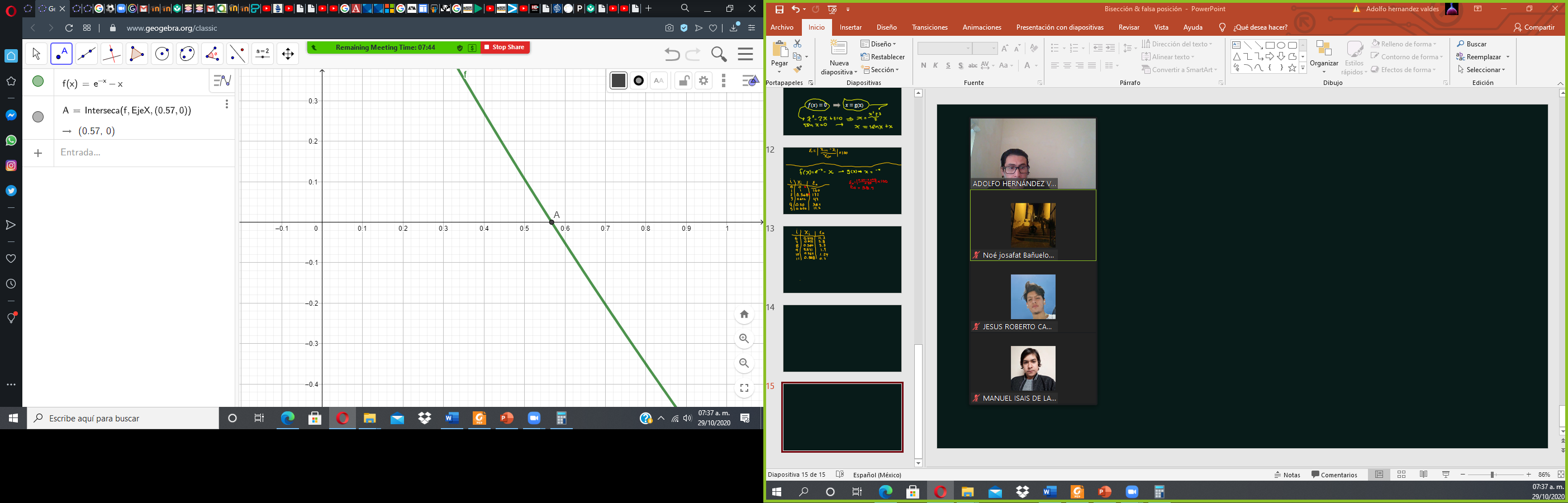 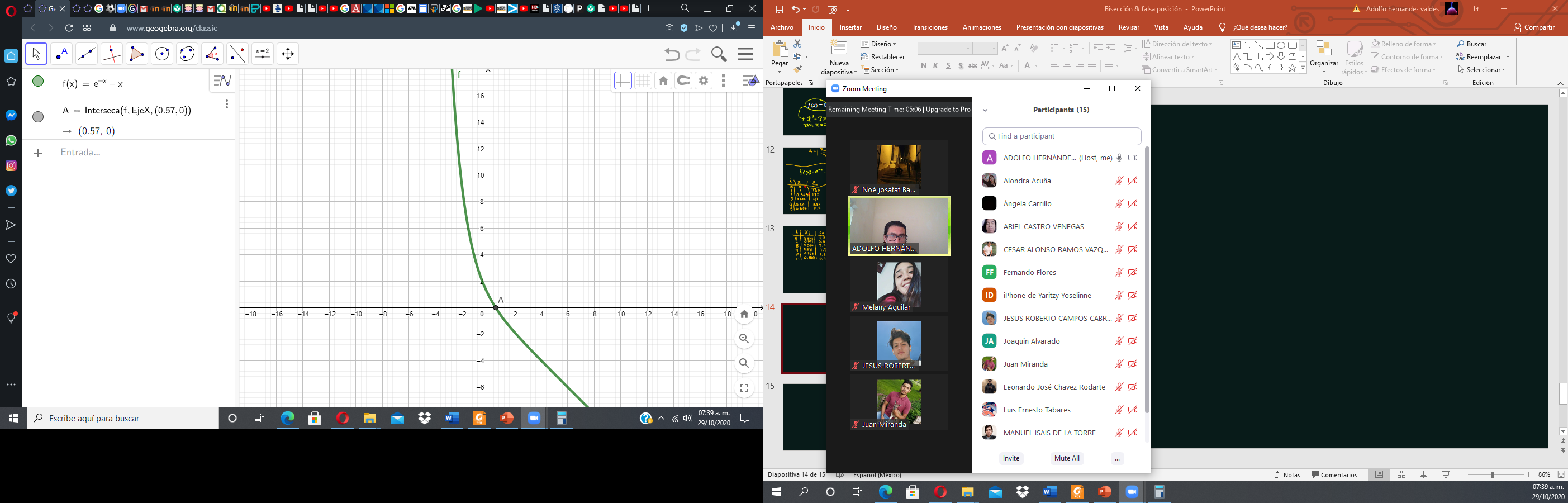 2.2 Método de Newton-Raphson (Métodos abiertos)
2.3 Método de la secante  (Métodos abiertos)
Supón que se está diseñando un tanque esférico de almacenamiento de agua para un poblado pequeño de un país en desarrollo. El volumen del líquido que puede contener se calcula con:
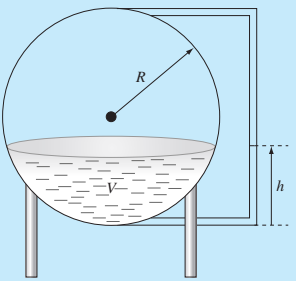 Donde V = volumen (ft3), h profundidad del agua en el tanque (ft)  R = radio del tanque (ft). Si R = 3m, ¿a que profundidad debe llenarse el tanque de modo que contenga 30 m3?